What We’ll Cover Today
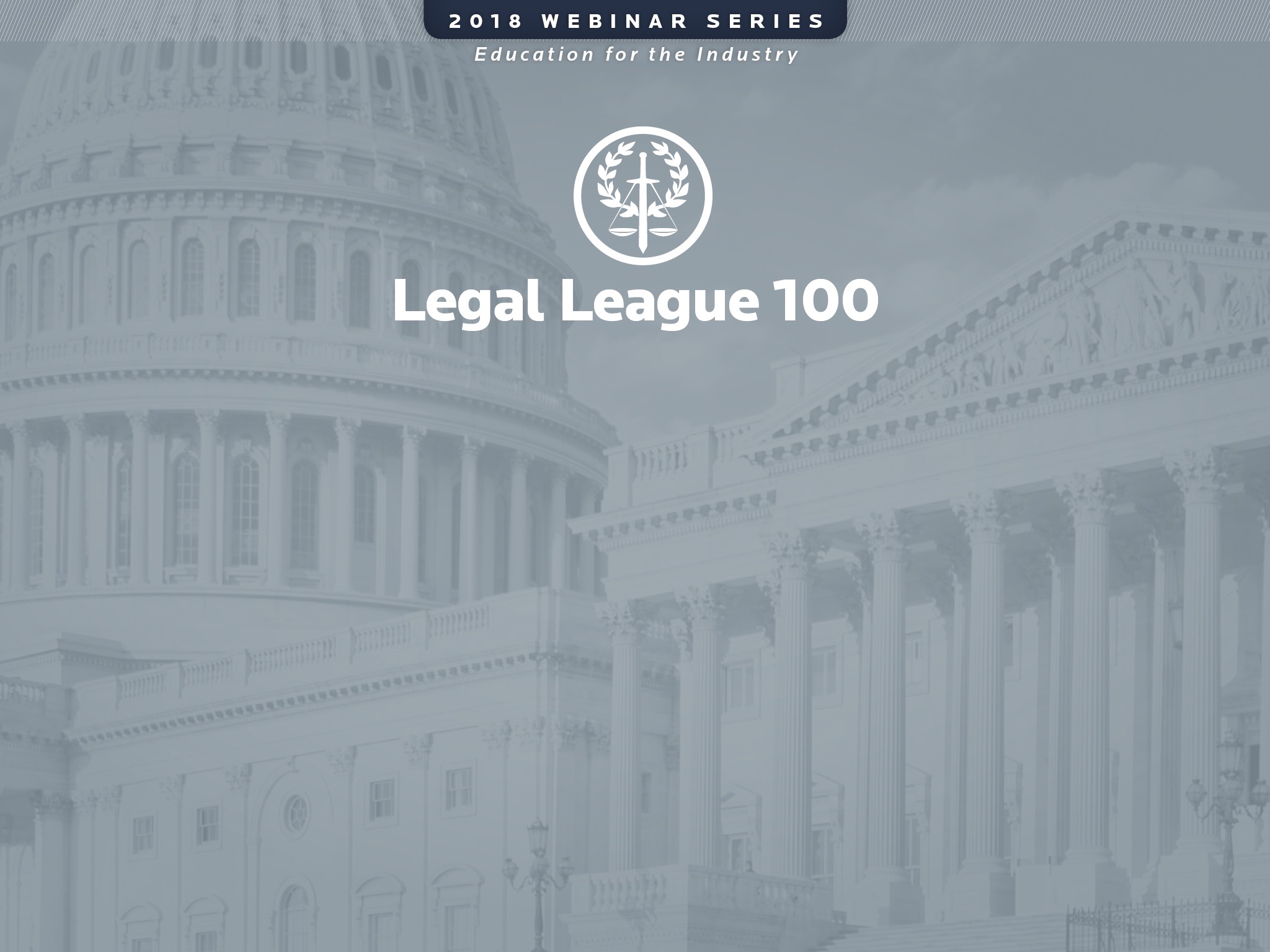 Definition of a “zombie” property
How many zombie properties are there, and where are they?
Foreclosure challenges
Legal issues and potential remedies—vacant property foreclosure statutes
Servicing issues	
Property preservation challenges
Q&A
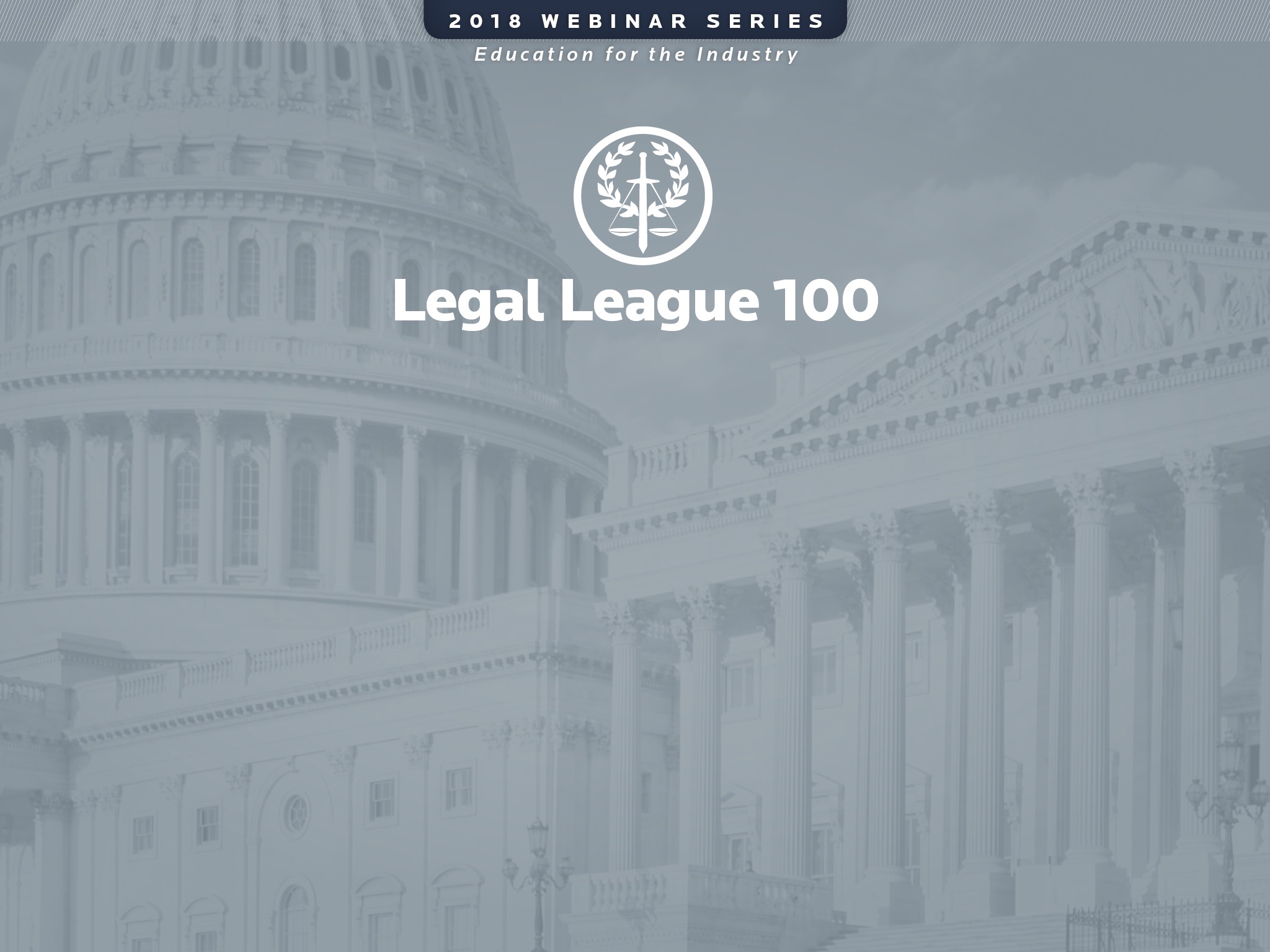 What is a zombie property?
Zombie foreclosures: Properties in the foreclosure process that are vacant and have been abandoned by the borrower, but which are not yet under the control of the servicer or noteholder
Created by well-meaning legislators and regulators who extended foreclosure processes to “protect” borrowers
Prevalent in judicial foreclosure states where the foreclosure process can take over 1,000 days
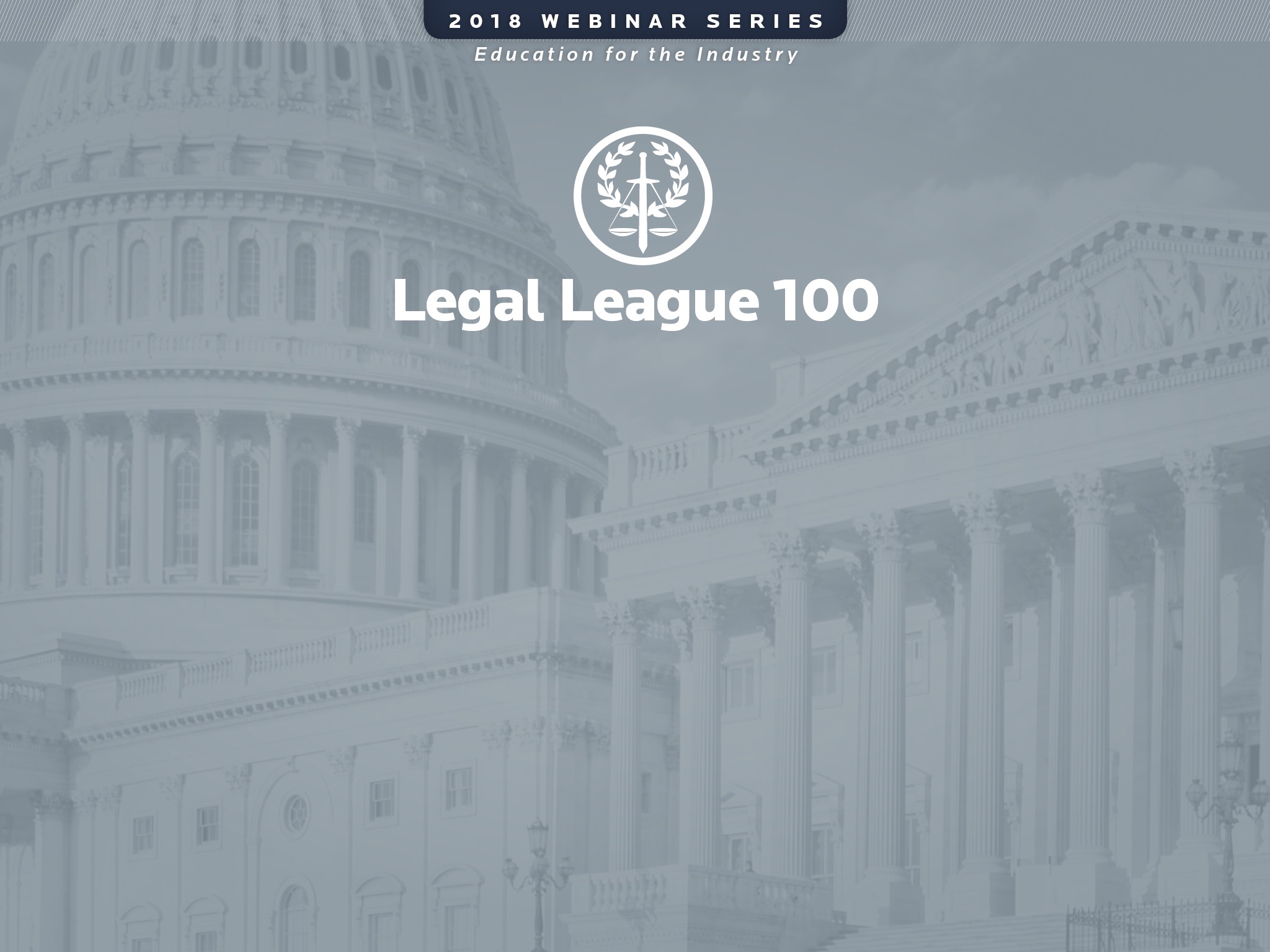 The number of vacant or zombie homes has declined.
The number of homes characterized as zombie homes has declined 22 percent between peak of the crisis and the end of third quarter of 2017
Where are the majority of these properties?
States with the most zombie foreclosures: New York, New Jersey, Florida, Illinois, and Ohio
Major metro areas with the most zombie foreclosures: New York-Newark-Jersey City, Philadelphia, Chicago, Miami, and Tampa-St. Petersburg
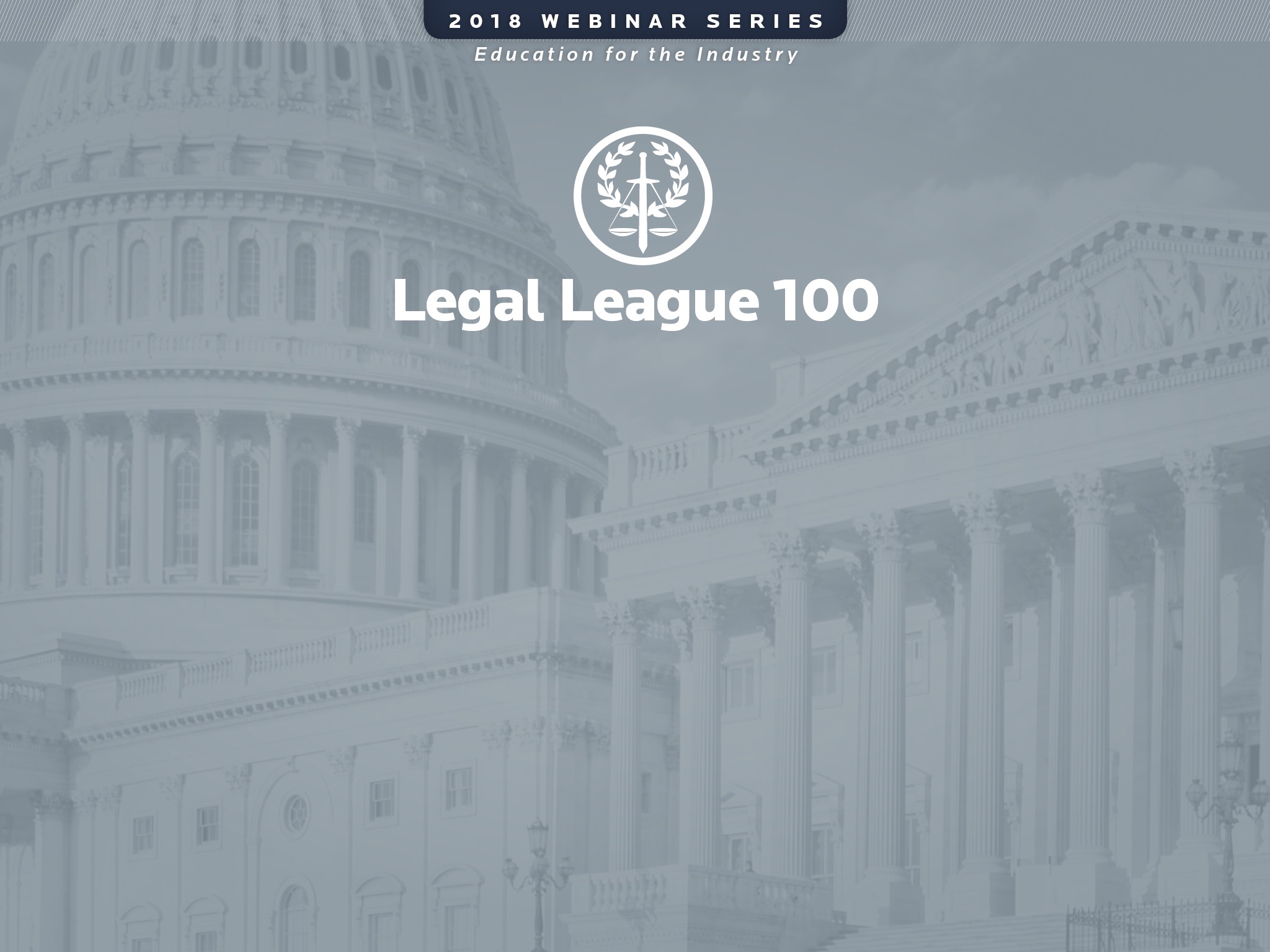 There has been a similar decline in REO properties.
Over 24,000 bank-owned properties vacant nationwide:
 15.33 percent of REO inventory
 Down 48 percent year-over-year
 States with most vacant REO properties: Michigan, Ohio, Florida, New Jersey, and Illinois.
 Major metros with the most vacant REOs: New York-Newark-Jersey City, Chicago, Philadelphia, Baltimore, and Cleveland.
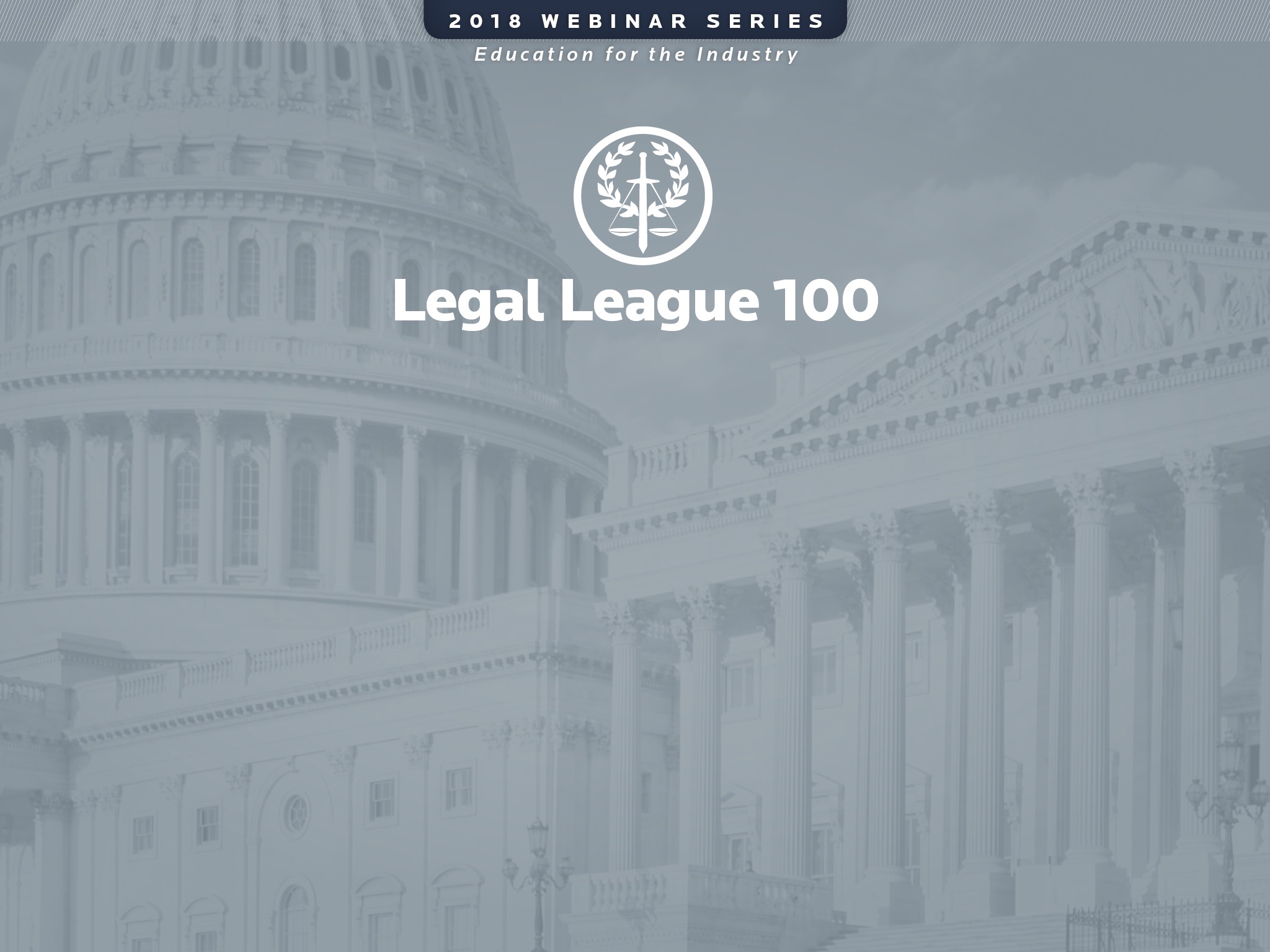 What is a vacant or abandoned property?
Everyone is familiar with the terms vacant or abandoned property, but what exactly are the elements of such a property, and how to you establish that a home is actually vacant?
Statutes and regulations around the country often have widely varying criteria for determinations of what constitutes vacant or abandoned property.
A uniform definition is needed.
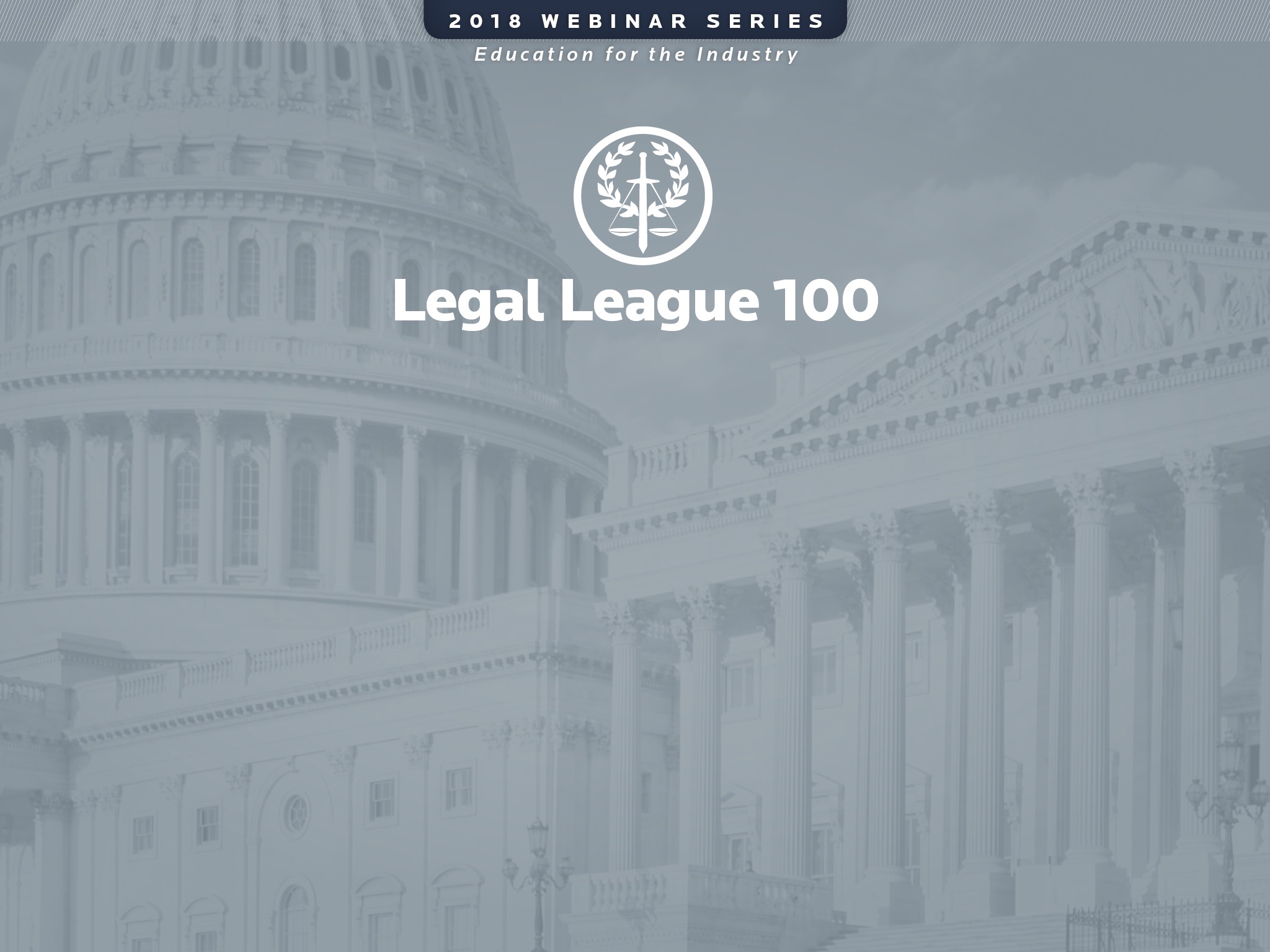 What are the general characteristics of a vacant or abandoned property?
Physical condition of a structure;
Amount of time that a property has been in that condition;
Whether utilities are shut off;
Whether grass and weeds are overgrown;
Whether the property is boarded up;
Is mail being delivered?	
Is the property secured?
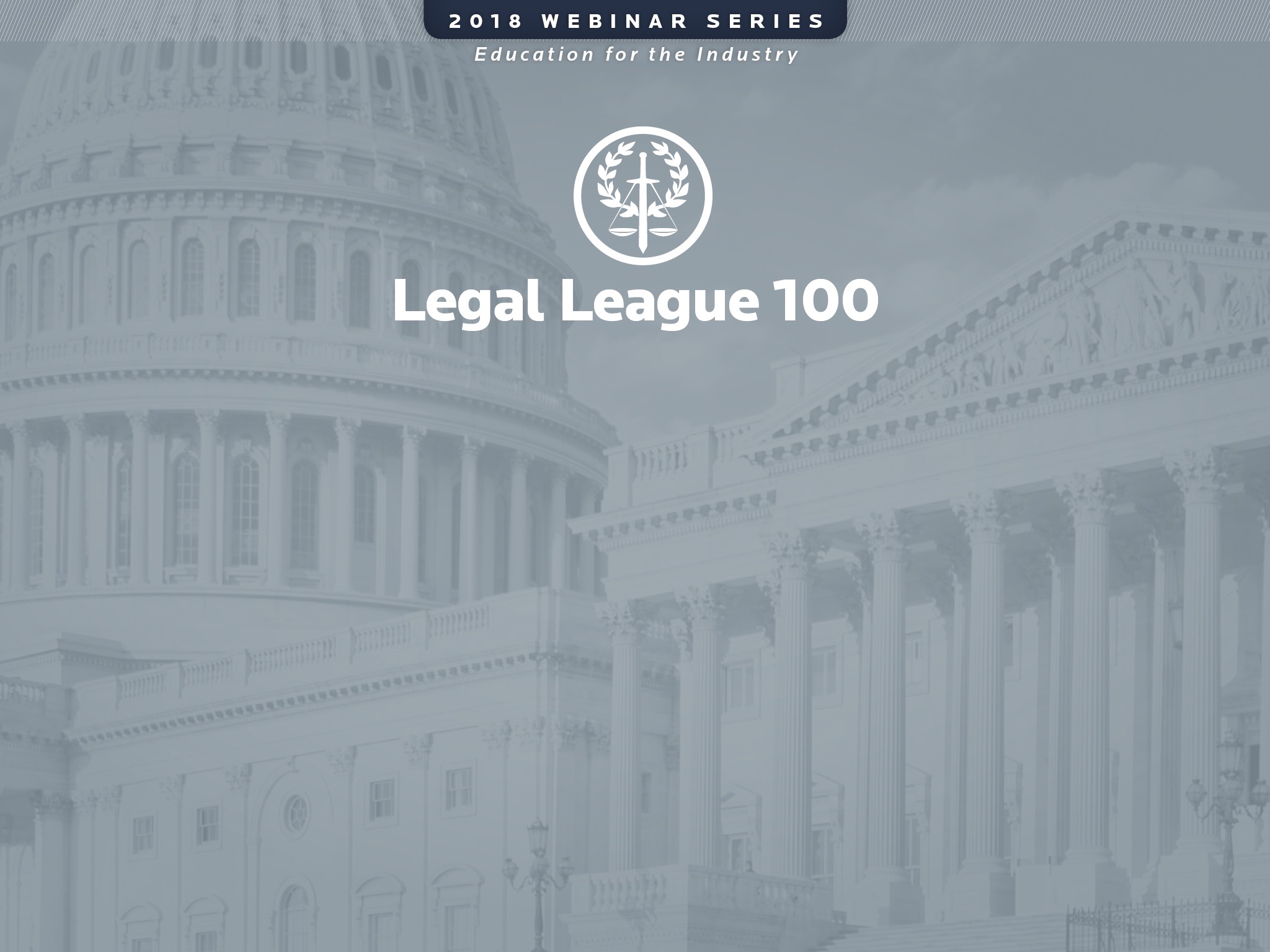 Characteristics of vacant properties (cont’d):
Is there personal property on the site?
Does the property live up to municipal code standards?
Are municipal citations being remediated?
Is there trash or debris throughout the property?
Are automobiles present in the driveway?
Has copper or other metals been removed from the property?
Are windows broken?
Some cities or municipalities may view a house as “vacant” if it is “uninhabitable” under the local code.
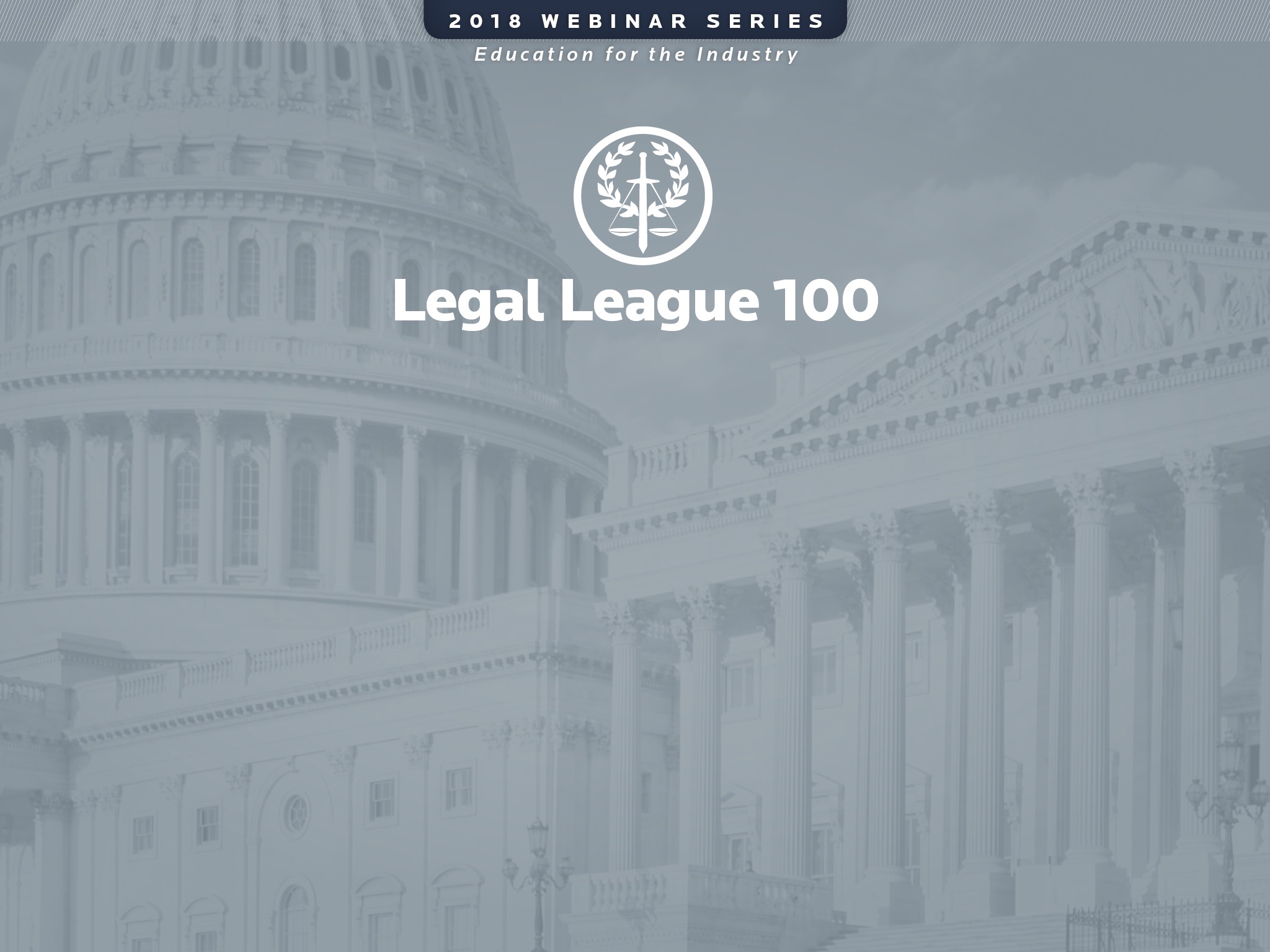 How effective are current vacant foreclosure statutes?
Various states have adopted legislation which seek to streamline the timing and completion of foreclosures of vacant properties.
Specific state examples:
New Jersey
New Washington state legislation
Other states with statutes:
Connecticut, Illinois, Indiana, Kentucky
Maine, Maryland, Nevada
New York, South Carolina, Wisconsin
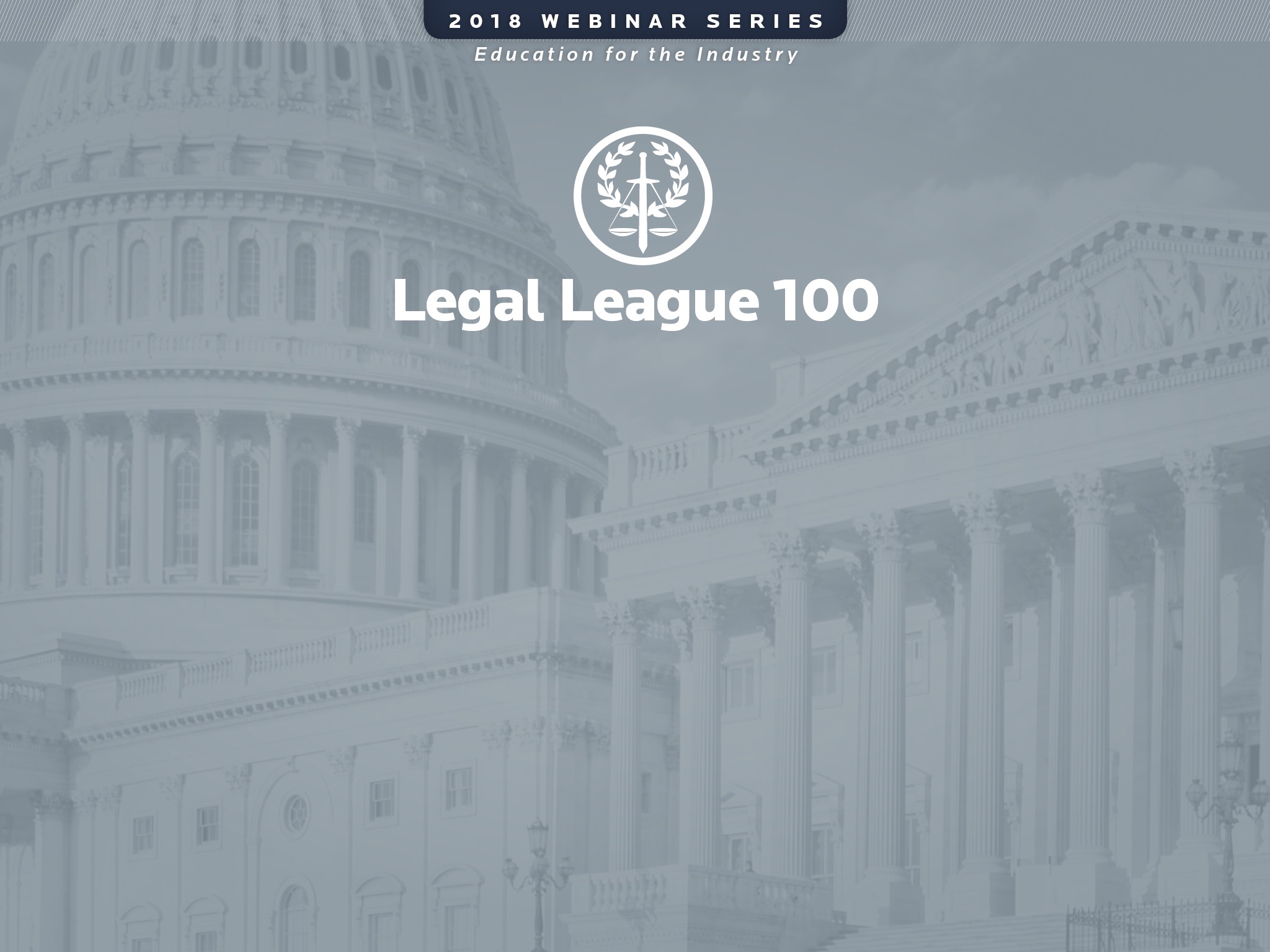 Who “certifies” a property is vacant or abandoned?
Can a servicer unilaterally make the decision?  
Does there have to be an affidavit signed by a servicer certifying the vacancy?  
Does a local code enforcement officer have to review and sign a certification of abandonment?  
Can a local property inspector retained by a servicer make the decision? 
Is there any judicial involvement in determination of vacant or abandoned?
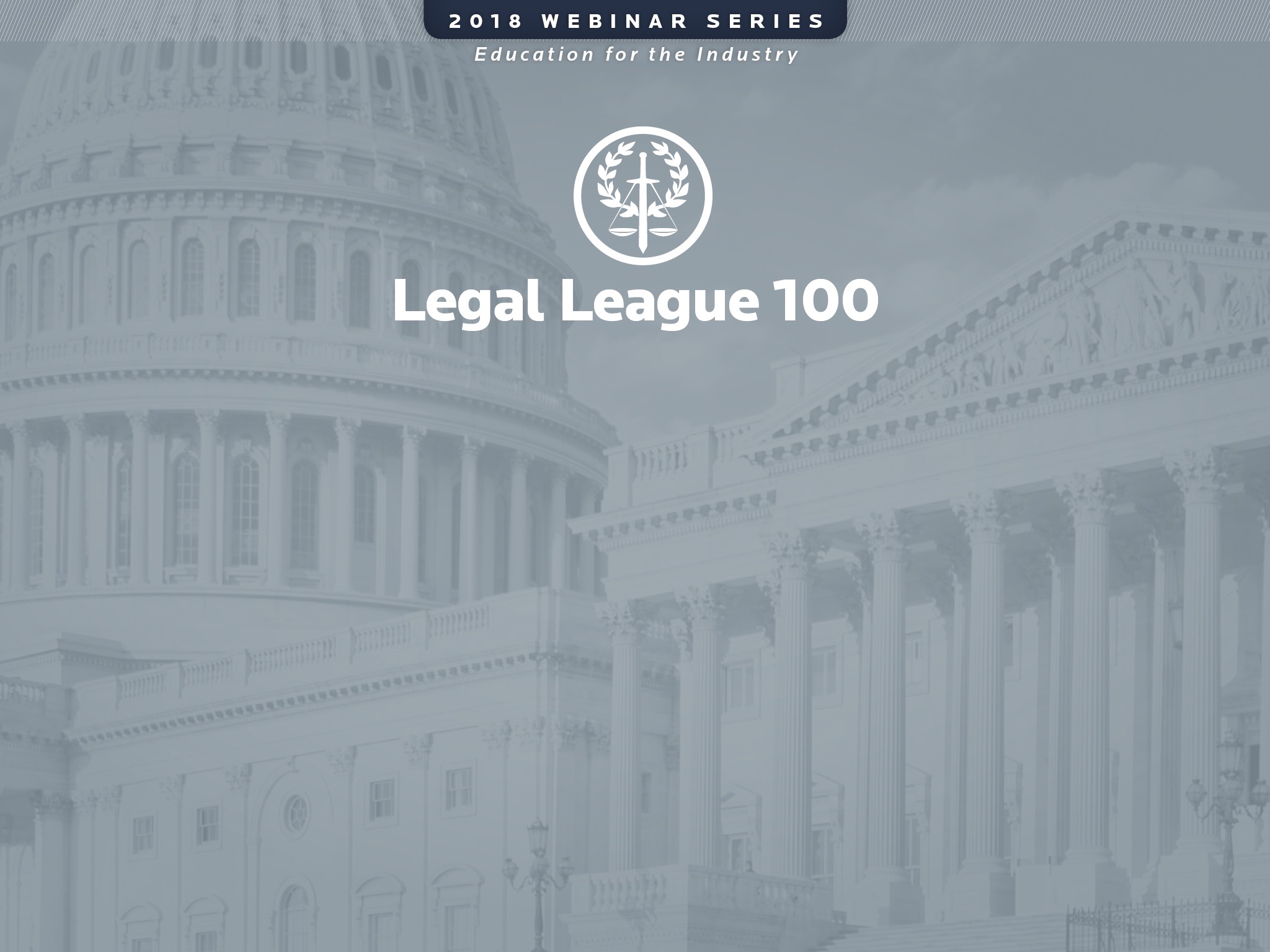 The need for uniform definition of “vacant” or “abandoned”
As noted above, there are widely varying interpretations of what meets the criteria for a “vacant” or” abandoned” property, and the need for a uniform definition is paramount.
A model definition should include all of the criteria listed above, including:
Physical condition of a structure;
Whether utilities are shut off;
Whether grass and weeds are overgrown;
Whether the property is boarded up; and
Other criteria as noted above.
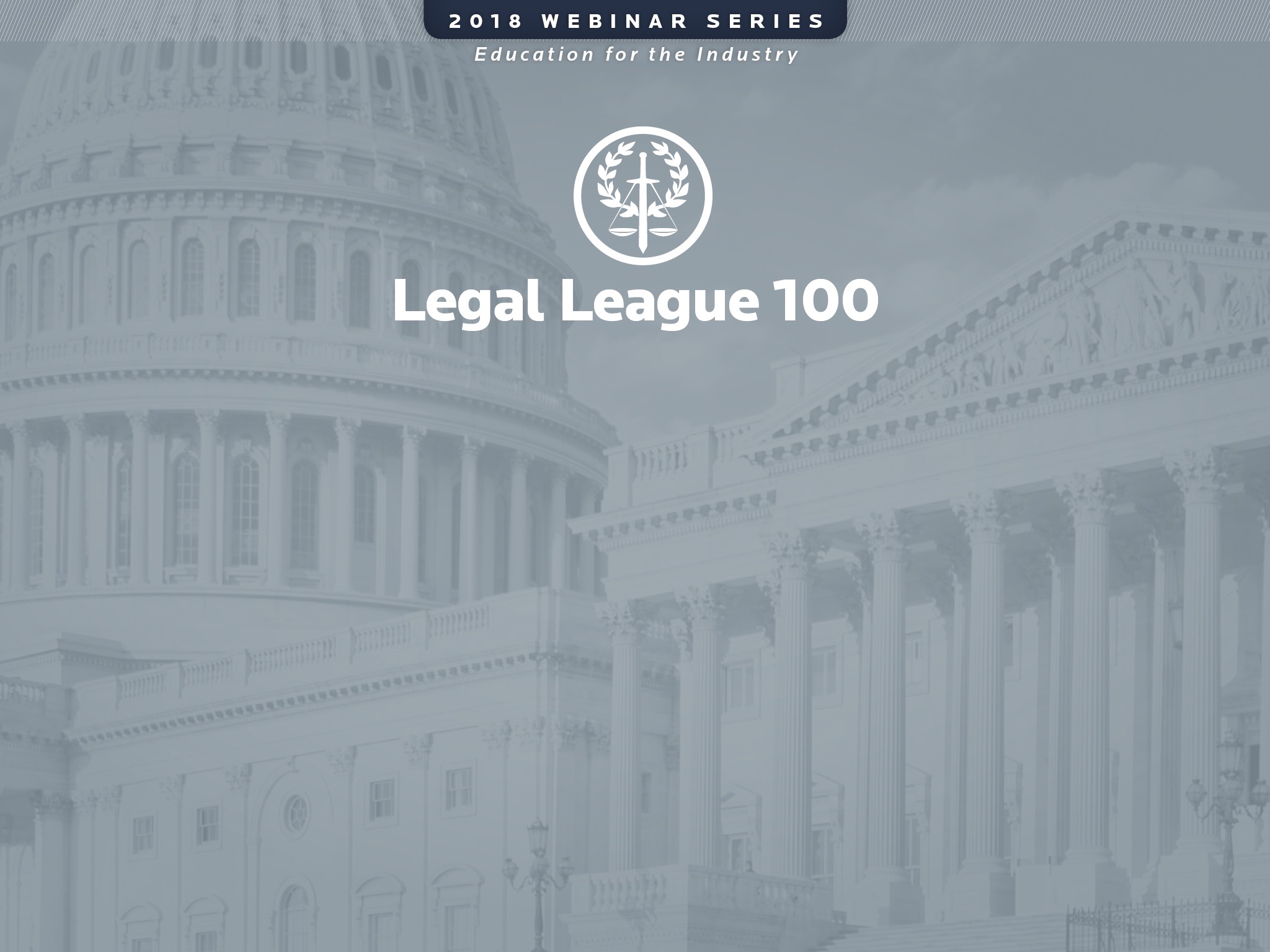 Expedited Foreclosures: Servicer Hurdles
Most regulatory requirements define “abandoned” by the condition of the property or the vacancy. 
Property preservation vendors are sometimes hesitant to sign certifications stating the property is abandoned. 
Potentially puts the burden on the borrower to confirm the property is not abandoned.
Lack of alternatives to expedited foreclosures of vacant homes.
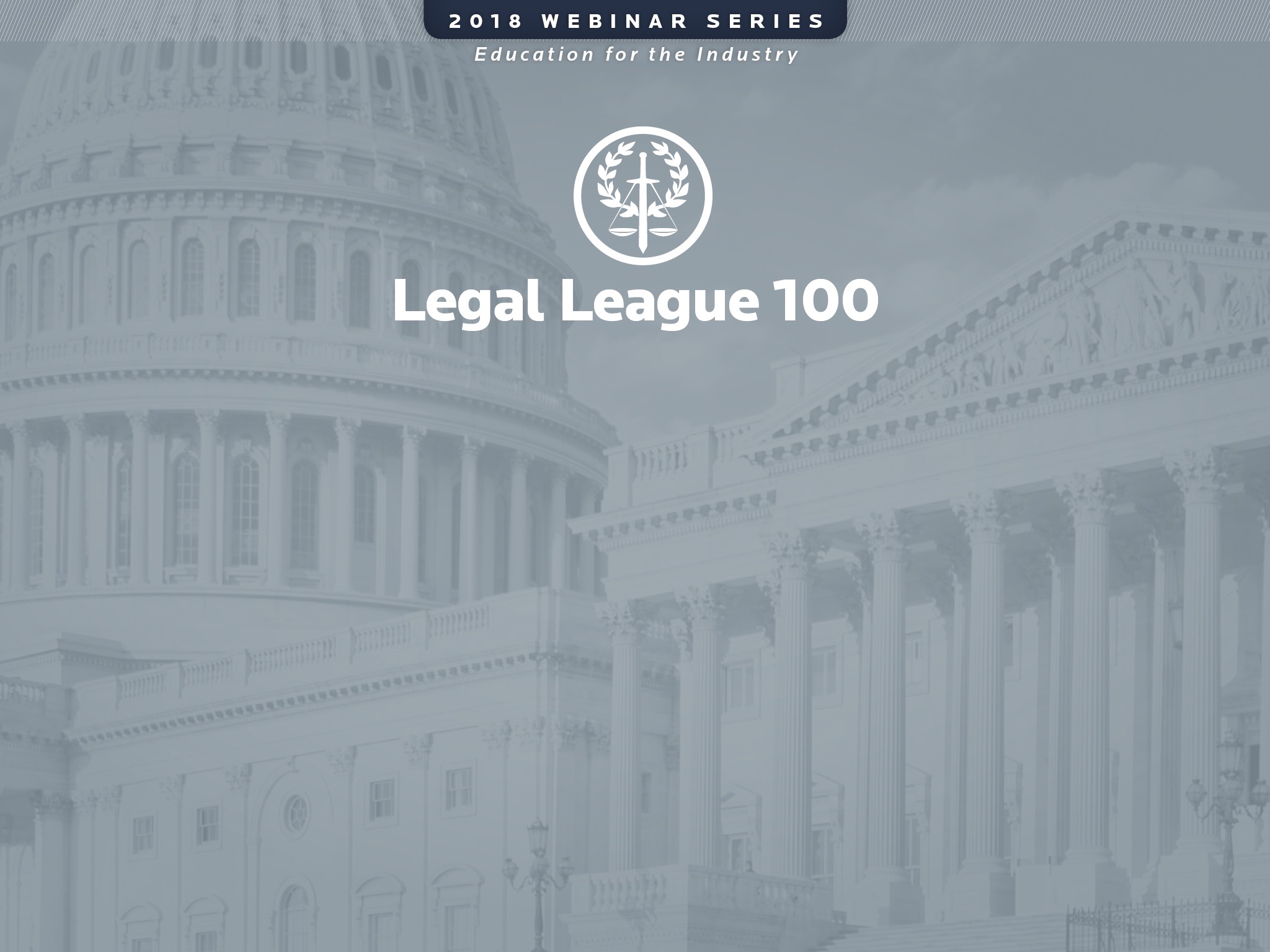 Servicer Benefits of Expedited Foreclosures
Be an active part of neighborhood revitalization
Clear and marketable title
Proper maintenance of the home
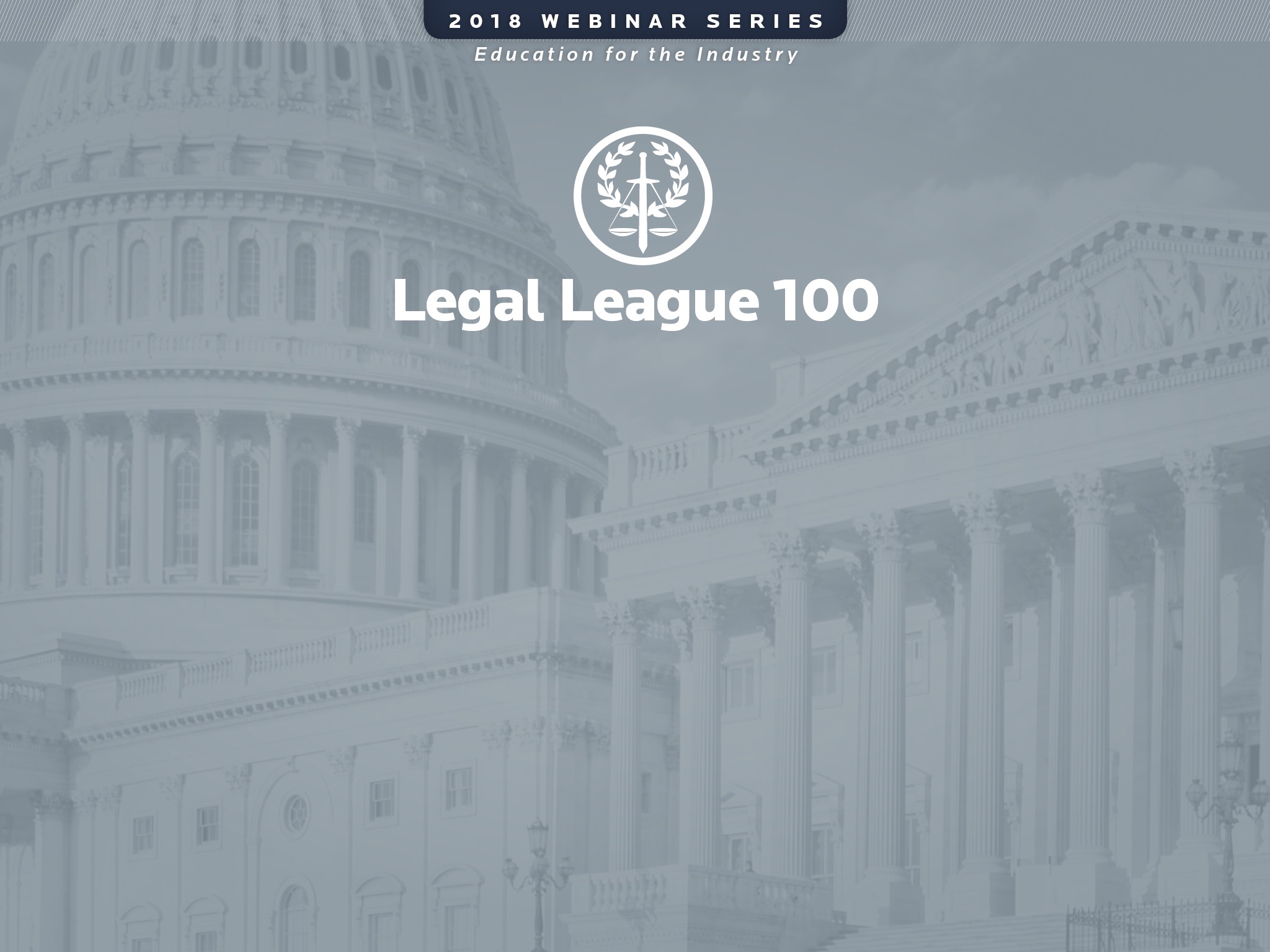 What is the impact on foreclosure timelines for special vacant property foreclosure statutes?
Examples of timelines for states:
New Jersey
Timeline impact: 
Decreased timeline from complaint to judgment. 
Decreased timeline from judgment to sale. Changes from 120 days from receipt of writ of execution to 60 days from receipt of writ of execution
Decreased timeline significantly differs by county. The 2018 averages are a decreased timeline from 30-300 days.
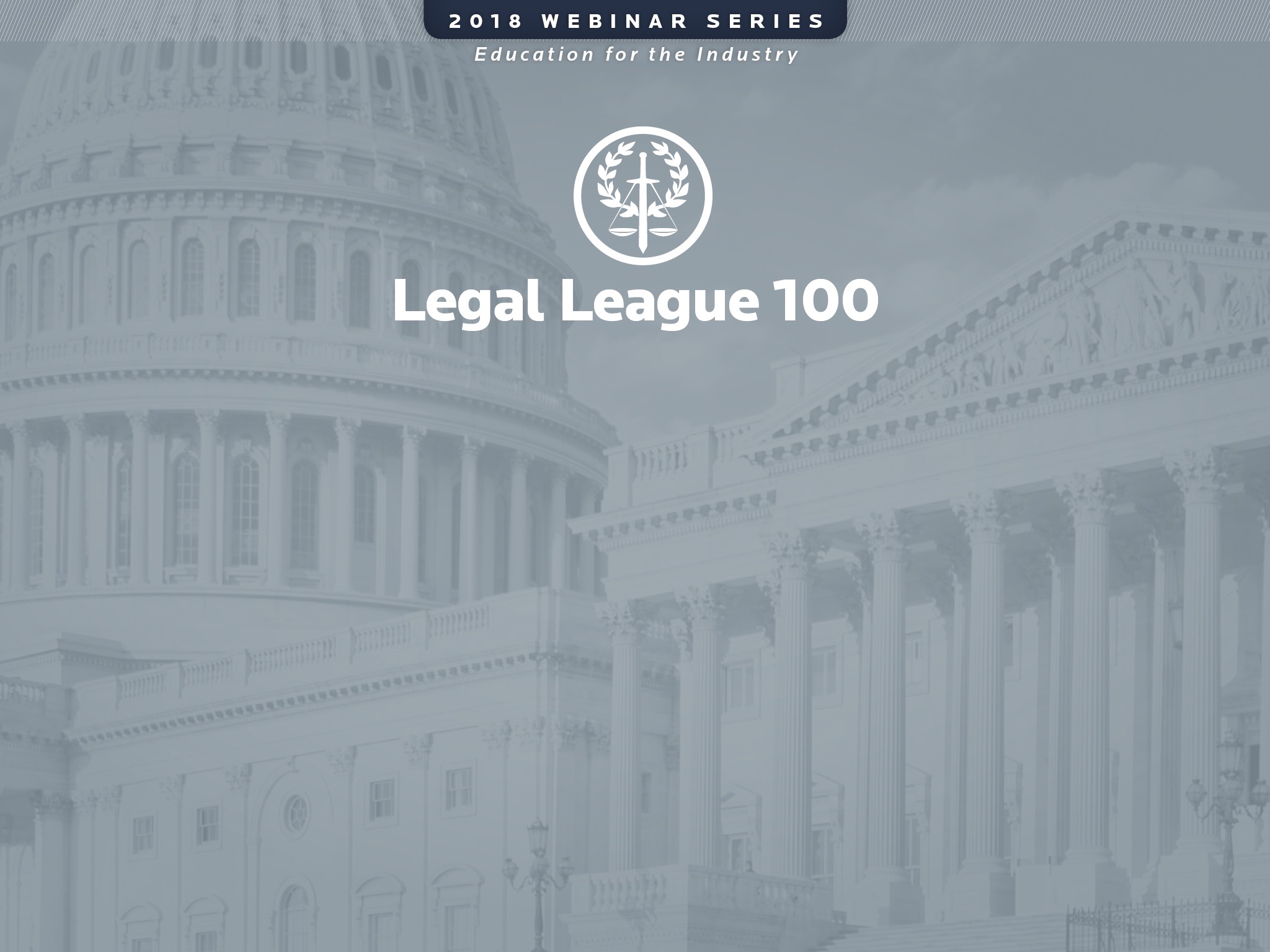 What is the impact on foreclosure timelines for special vacant property foreclosure statutes (cont’d)?
New York
Timeline impact:
Decreased timeline from service to judgment. Varies by county and can average anywhere from 120-360 days.
Connecticut
Timeline impact: 
Decreased timeline by 15 days at judgment.
Timeline to obtain affidavit needed for filing more than likely offsets gain or could prolongs foreclosure.
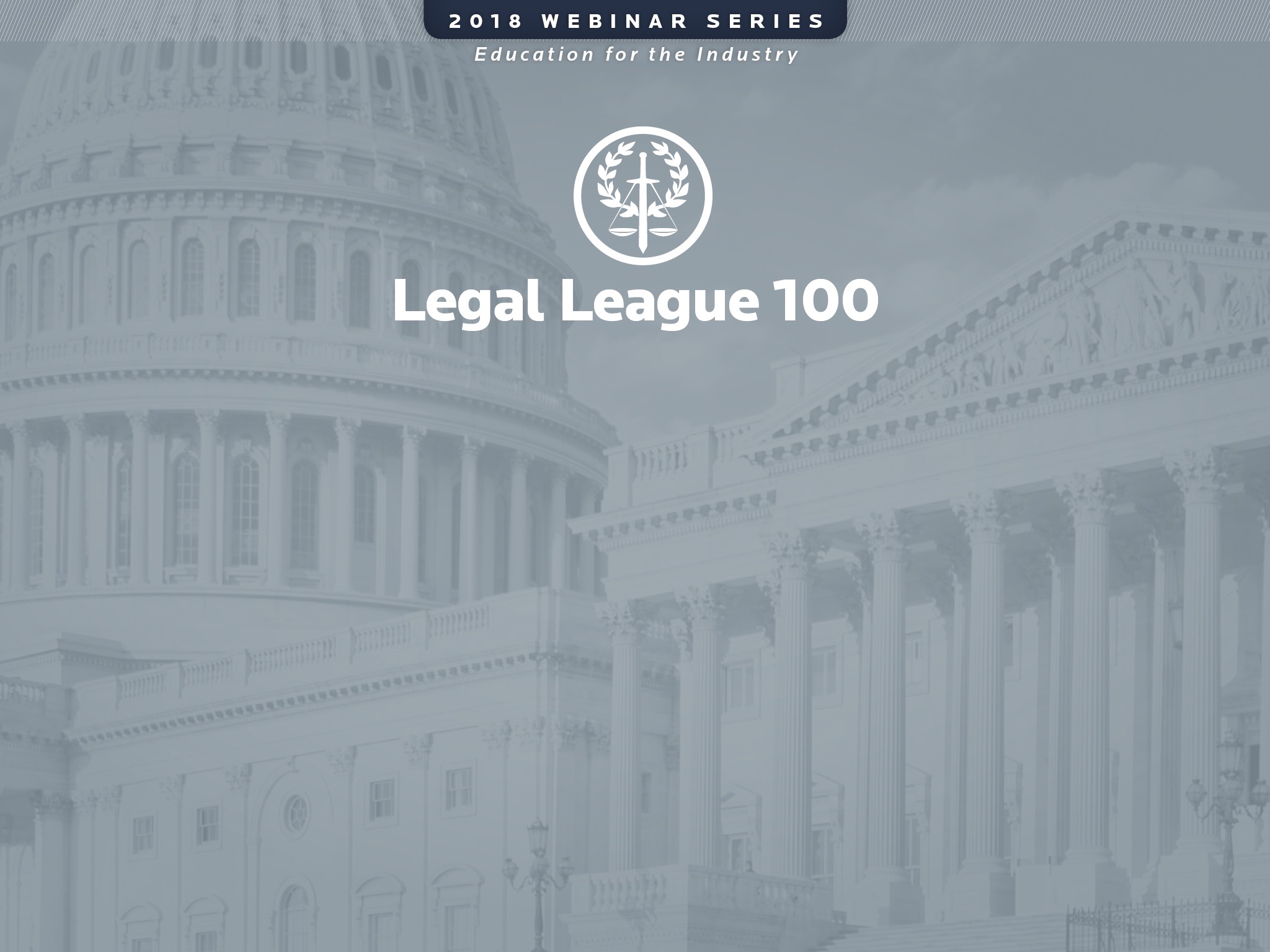 What is the impact on foreclosure timelines for special vacant property foreclosure statutes (cont’d)?
Maryland
Timeline Impact: 
Mediation requirement is removed
Verified Petition often takes longer to obtain than the mediation period.
Illinois
Timeline Impact:
Decreased timeline from service to judgment on average by 60-90 days.
Redemption is shortened on average by 60 days.
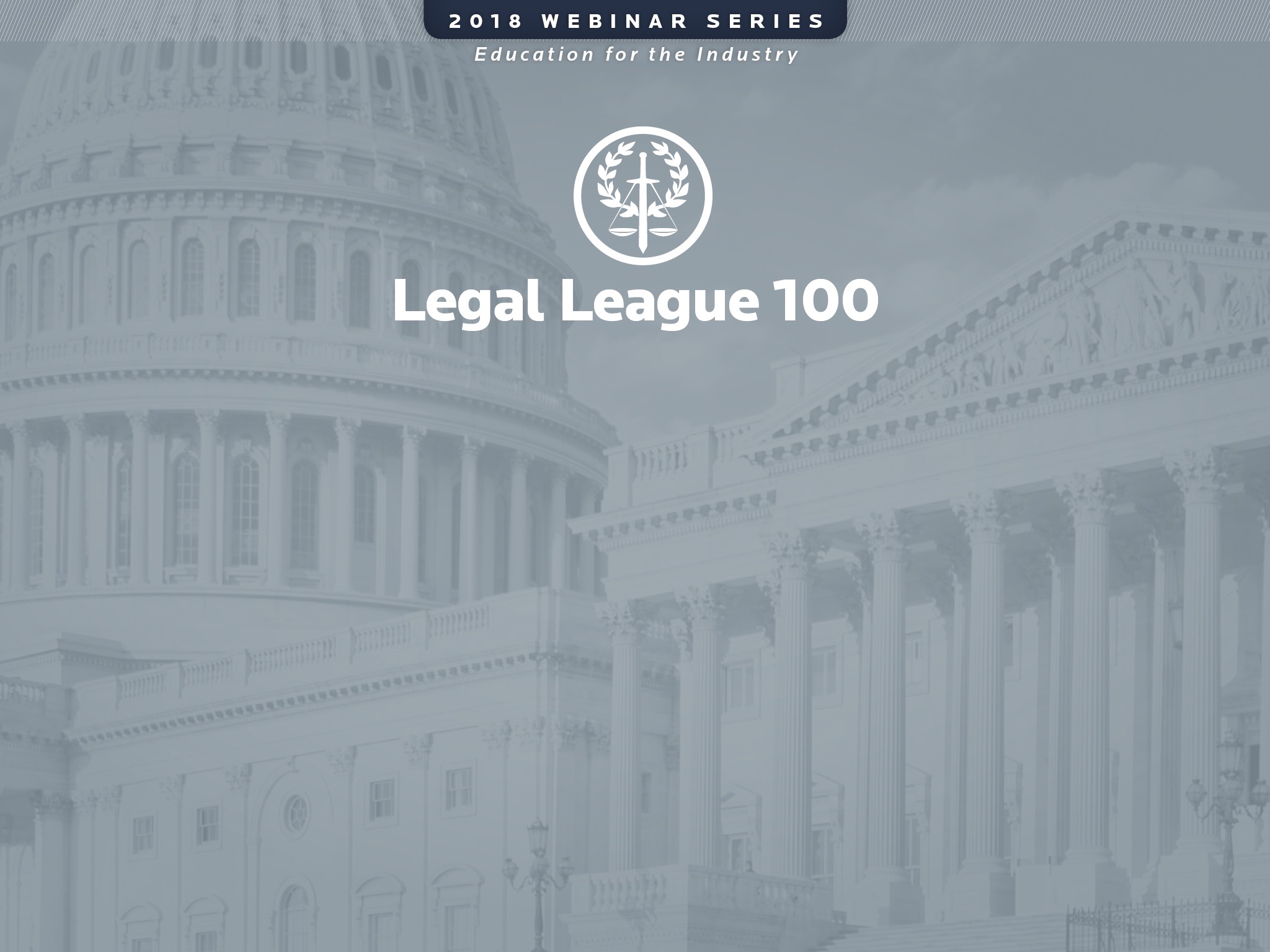 What is the impact on foreclosure timelines for special vacant property foreclosure statutes (cont’d)?
Nevada
Timeline Impact:
Mediation requirement is removed.
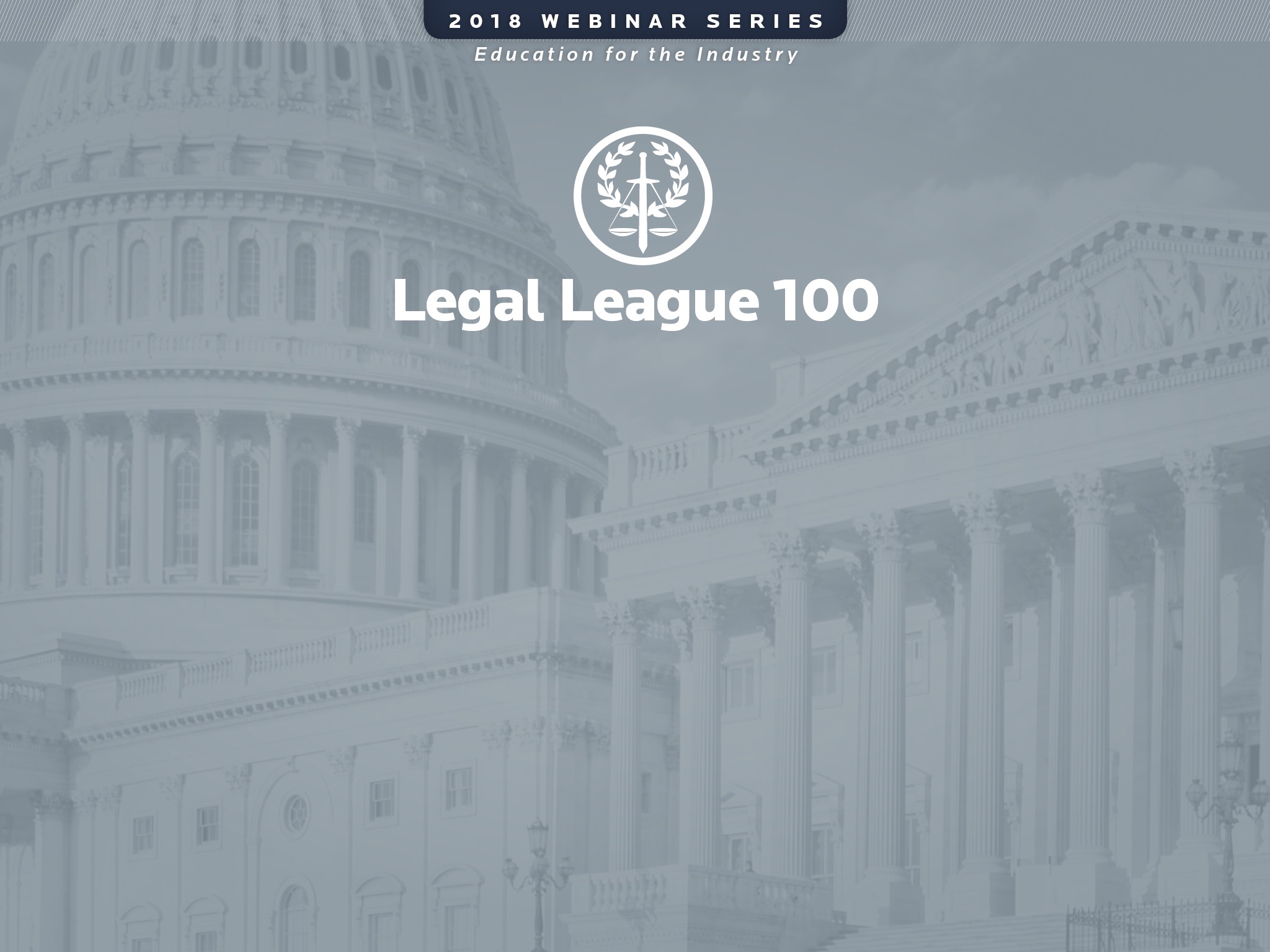 Recent Legislation shows how states are tackling this problem
On June 19, 2018, Pennsylvania adopted two new anti-blight laws that have streamlined foreclosure.  The new vacant property statute goes into effect December 2018.
Notably, the Pennsylvania legislature found:
Vacant and abandoned real estate, coupled with a default in the obligation to make mortgage payments secured by that real estate, presents a danger to the health, safety and welfare of a community.
Vacant and abandoned real estate often is not repaired, restored and returned to productive use until either a creditor or municipality acquires title to the real estate. 
An accelerated procedure is needed to maintain the due process rights of owners of real estate and to reduce unnecessary delays in an action of mortgage foreclosure or an action for possession or similar actions to recover real estate that is vacant and abandoned.
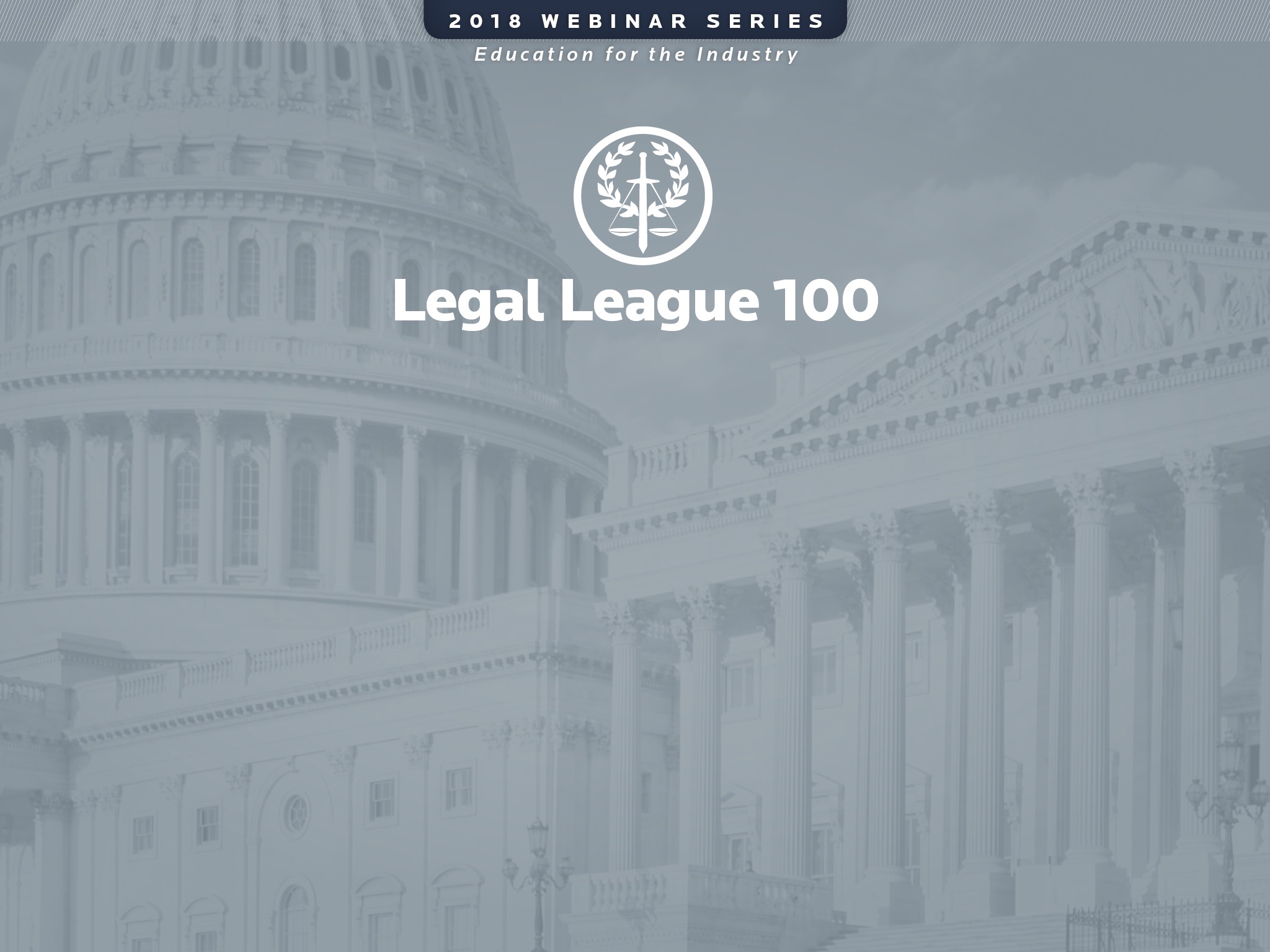 New Pennsylvania Statute:
This statute has several methods of articulating what constitutes a “vacant” or “abandoned” property:
A mortgaged property may be certified as vacant and abandoned by a municipal code enforcement officer if the mortgaged property is vacant and satisfies at least THREE of following indicia of abandonment: 
Multiple windows, doors or entrances on the property are boarded up, unhinged, closed off, smashed in or are continuously unlocked. 
The mortgaged property has been stripped of copper or other metals. 
Interior furnishings, personal items, appliances or fixtures have been removed from the mortgaged property, including window treatments, such as blinds, curtains or shutters. 
Gas, electric, water or sewer utility services have been terminated to the mortgaged property or are established in the name of the creditor to preserve the mortgaged property.
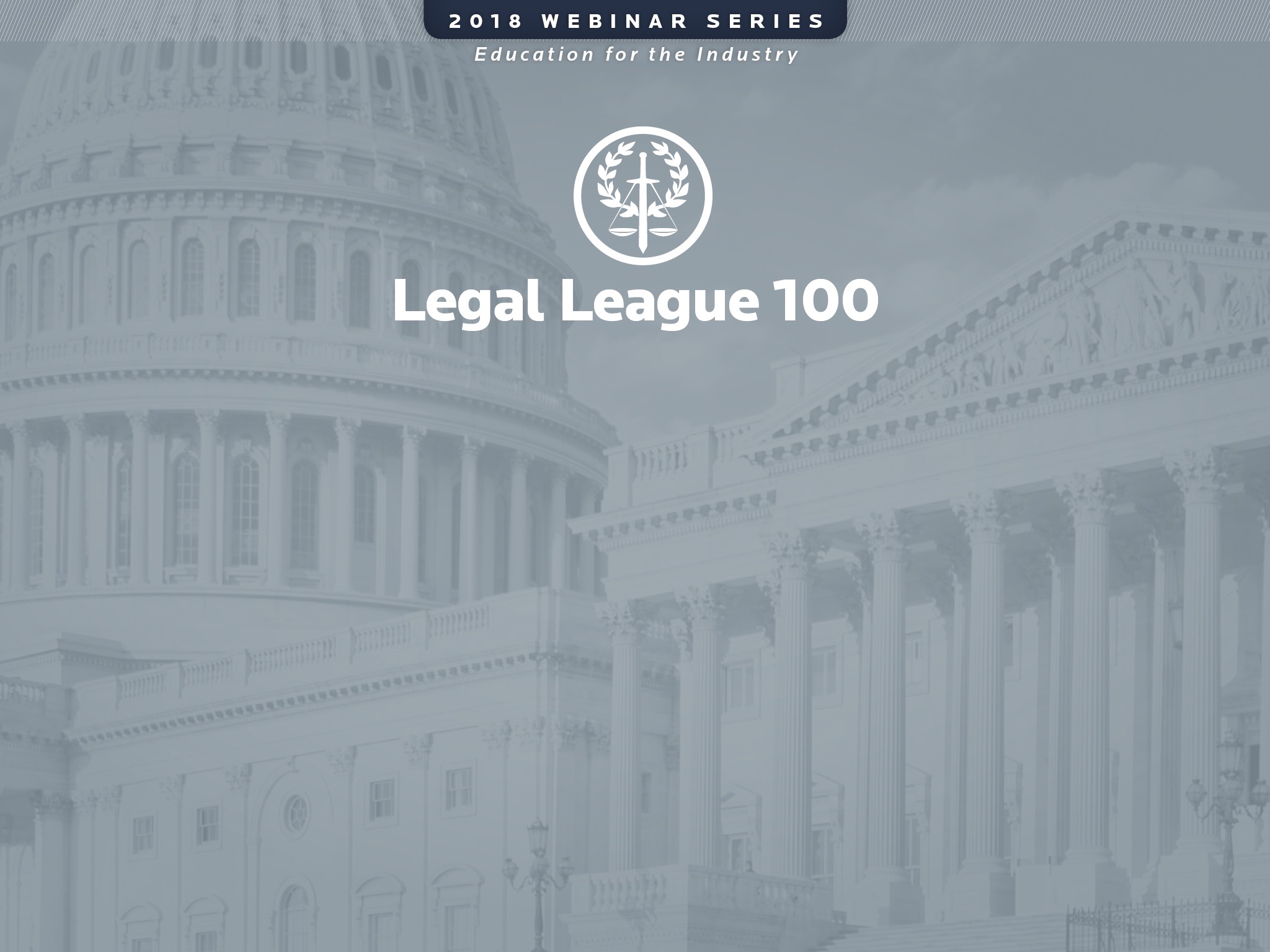 Pennsylvania criteria for vacant/abandoned (cont’d):
Newspapers, circulars, flyers, or mail has accumulated on the mortgaged property or the United States Postal Service has discontinued delivery to the mortgaged property. 
Rubbish, trash, debris, neglected vegetation, or natural overgrowth has accumulated on the mortgaged property. 
Multiple municipal building or housing code violations exist for the mortgaged property and the violations have been documented as being uncorrected during the preceding year. 
Written and signed statements have been issued by the mortgaged property's adjoining neighbors, adjacent neighbors, delivery persons or a municipal code enforcement officer indicating that the mortgaged property is vacant and abandoned. 
Hazardous, noxious, or unhealthy substances or materials have accumulated on the mortgaged property. 
A communication from the owner or obligor stating that both the owner and any obligor have vacated or abandoned the property or intend to do so.
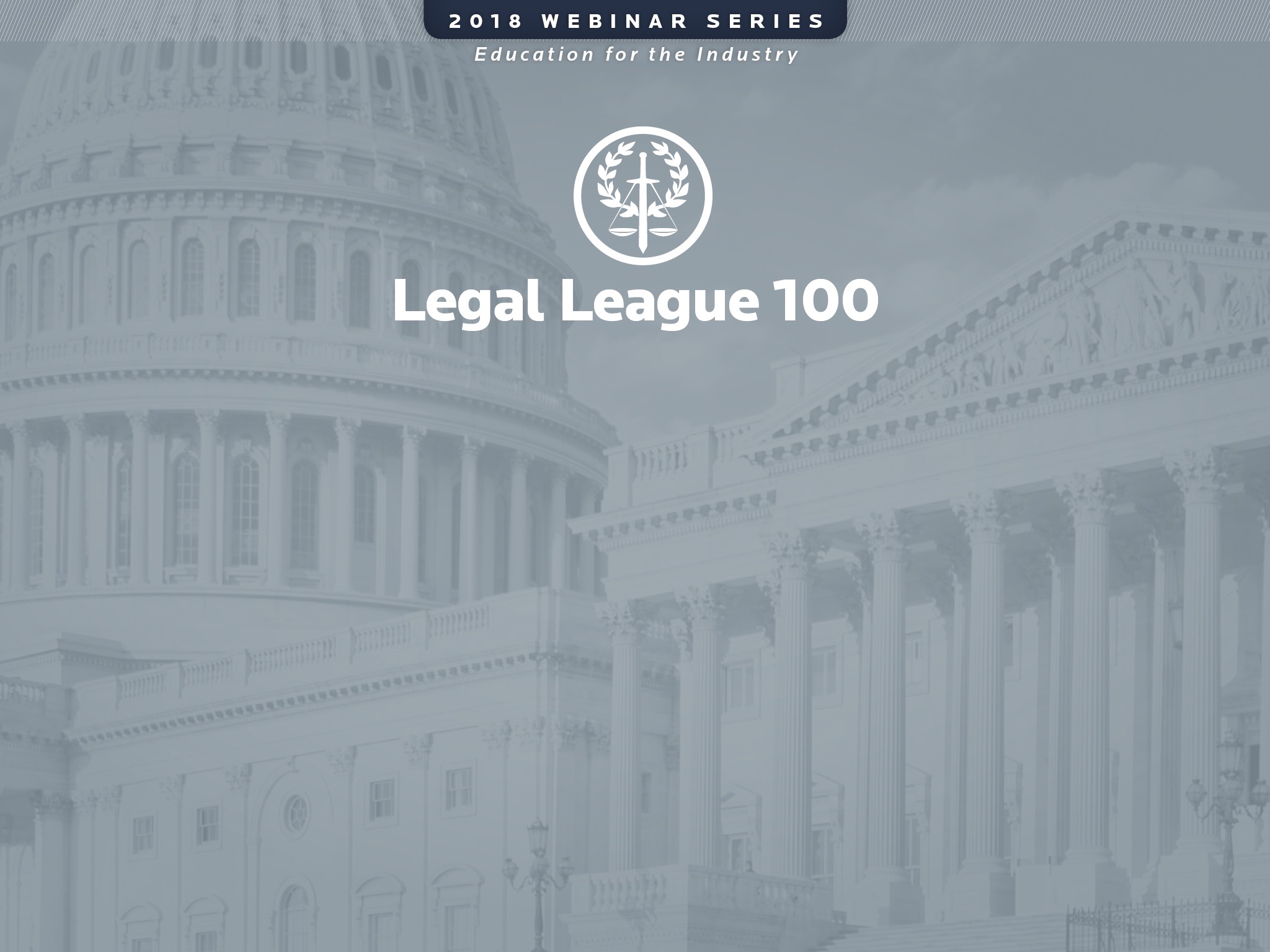 Field Service Providers: how they can assist lenders and servicers in this process.
Inspections, repairs, and reporting
Prior to validation of first time vacancy, securing accurate exterior inspection results are critical.
First interior inspection must be comprehensive. Initial preservation review must include a comprehensive bid proposal to address damage.
Timelines and accurate reporting are essential for effective preservation.
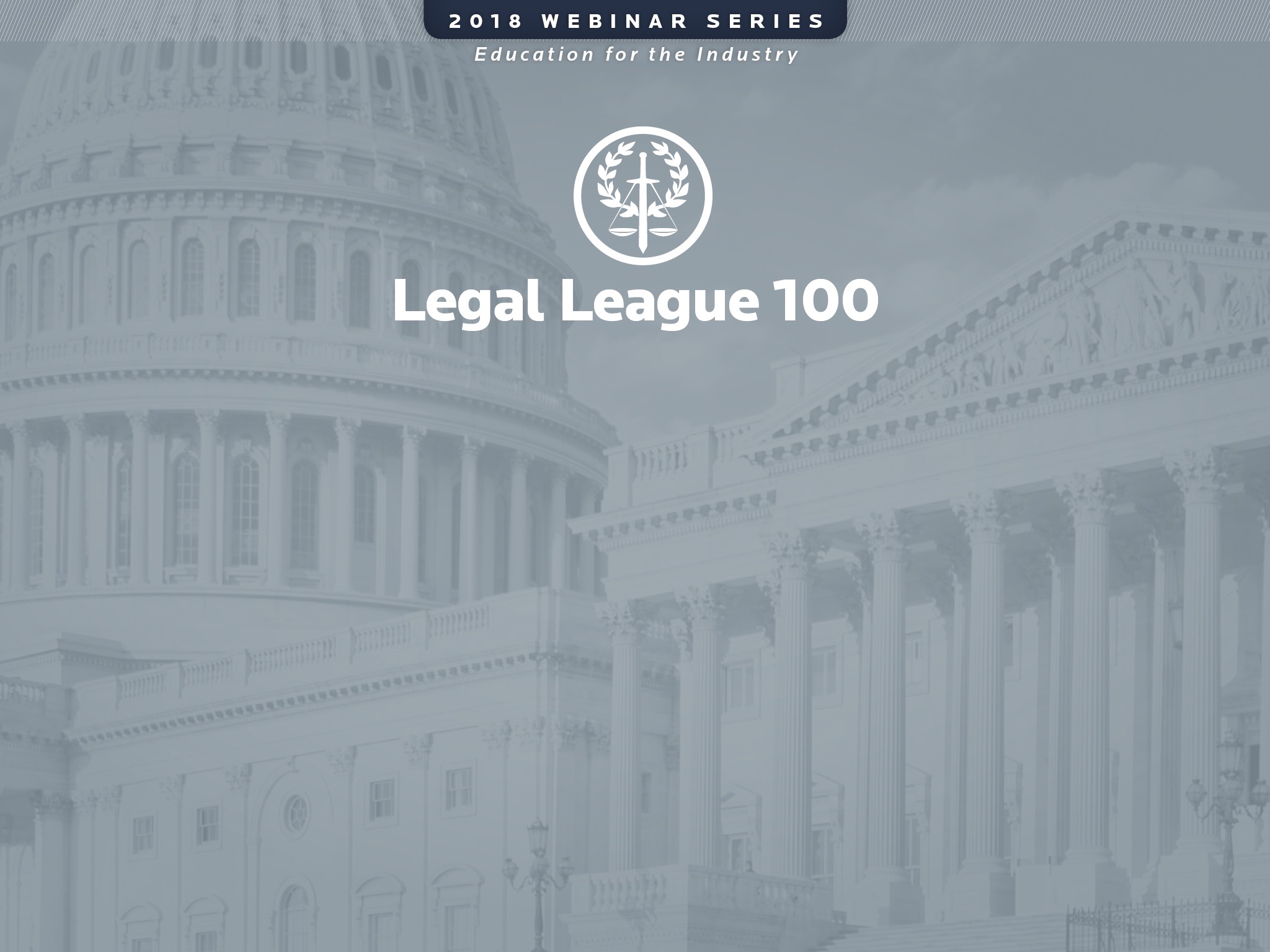 Field Service representatives can assist with:
Compliance with local municipal requirements
Property preservation requires monitoring local requirements:
Current laws and proposed legislation
Agile change control processes
Local inspection, maintenance, and property registration requirements:
Accurate tracking and implementation
Long-term partnership with local officials